Ver1. 3/2023
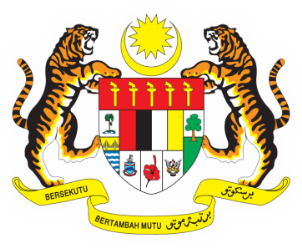 KERTAS PRA PERMOHONAN 
PERKHIDMATAN PENGKOMPUTERAN AWAN
Template pra permohonan ini bertujuan untuk mendapatkan gambaran awal keperluan perkhidmatan cloud oleh agensi. 
Agensi akan dinasihatkan untuk mengisi template permohonan lengkap perkhidmatan awan selepas pertimbangan ke atas template pra permohonan dianalisis berasaskan maklumat yang dikemukakan.
1
[Speaker Notes: *****]
A. PENERANGAN RINGKAS KEPERLUAN AGENSI
2
3
A. PENERANGAN RINGKAS KEPERLUAN AGENSI
CONTOH
4
A. PENERANGAN RINGKAS KEPERLUAN AGENSI
CONTOH
5